Informatik E2 Abels
Auswahl
einseitige Auswahl
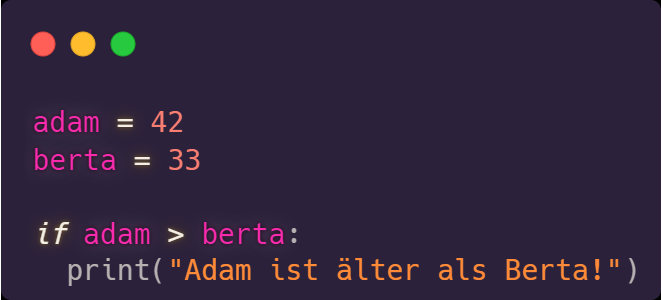 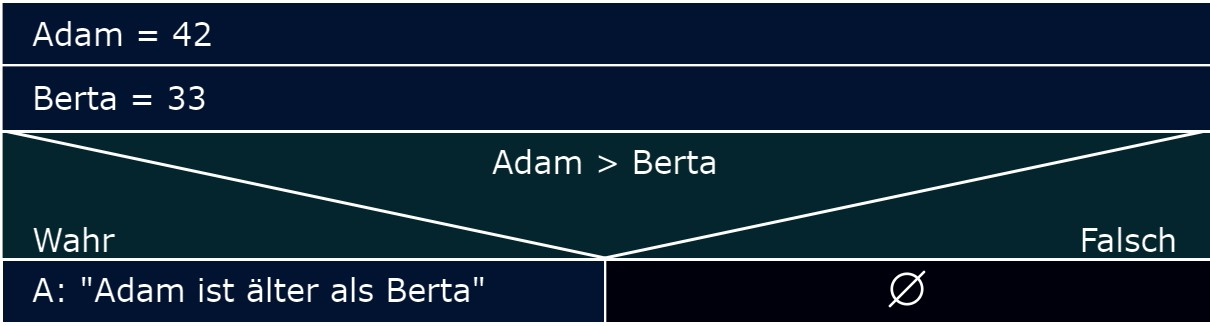 Struktogramm
Beispiel
zweiseitige Auswahl
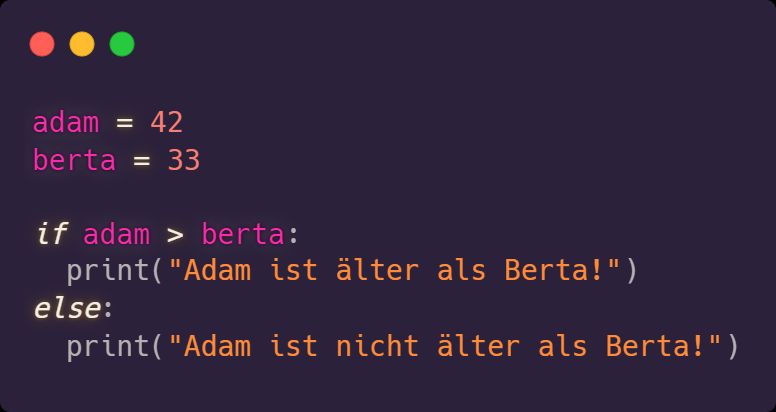 Struktogramm
Beispiel
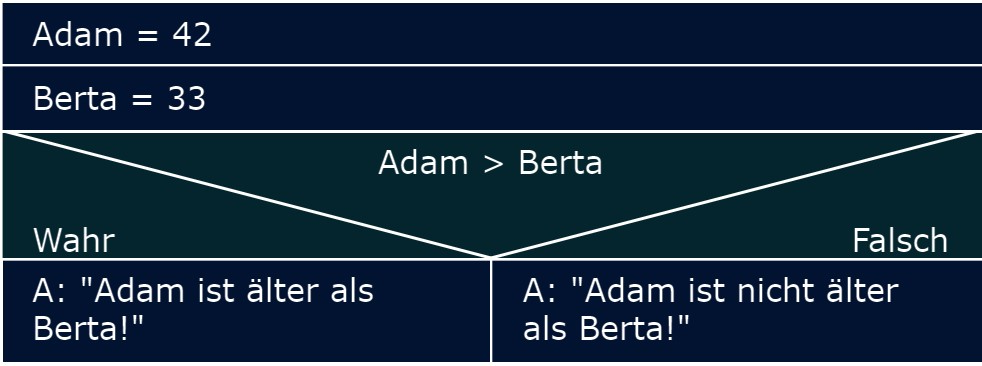 mehrseitige Auswahl
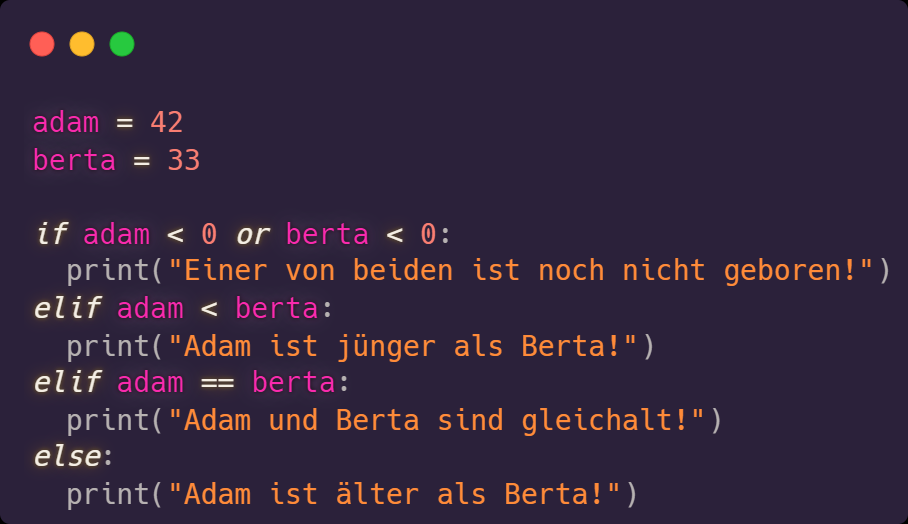 Beispiel
mehrseitige Auswahl
Struktogramm
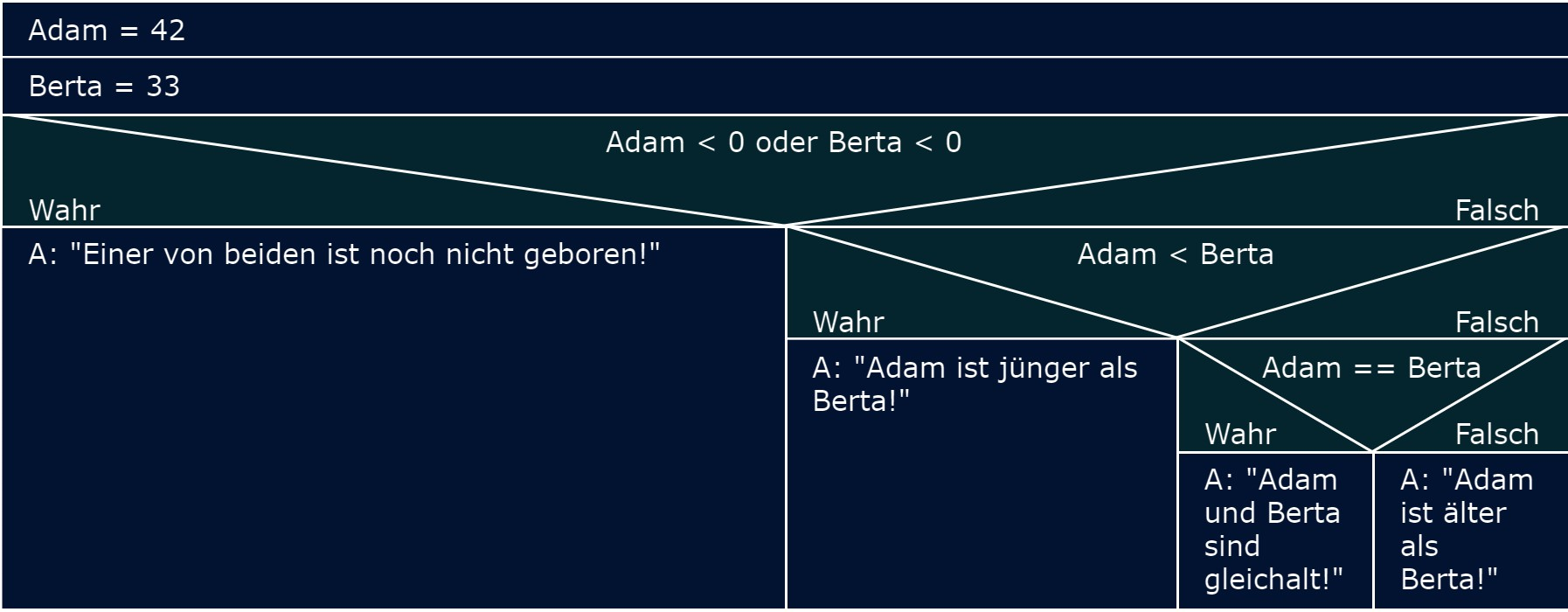 verschachtelte Auswahl
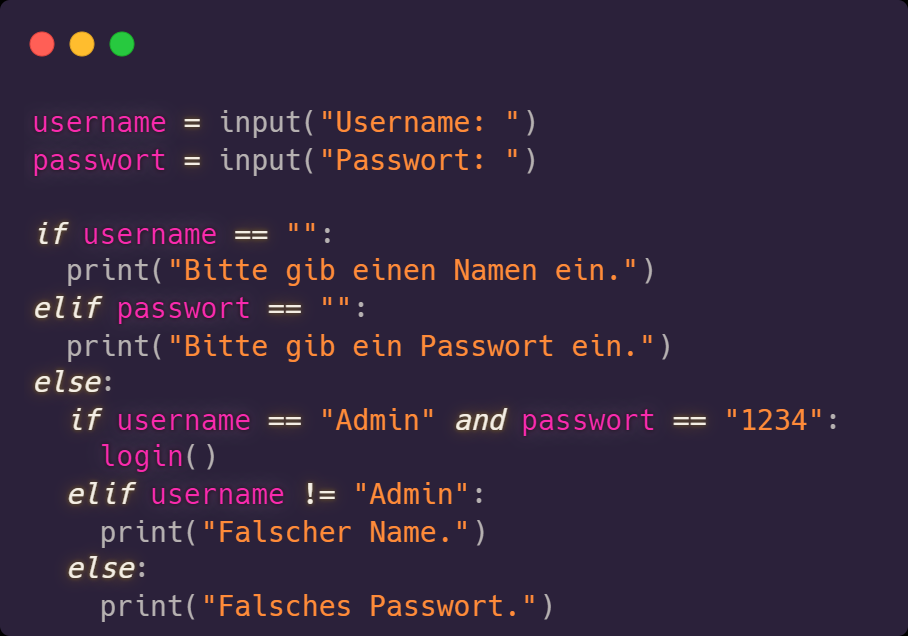 Beispiel
Übung 1
Erstelle das Struktogramm für den gegebenen Code:
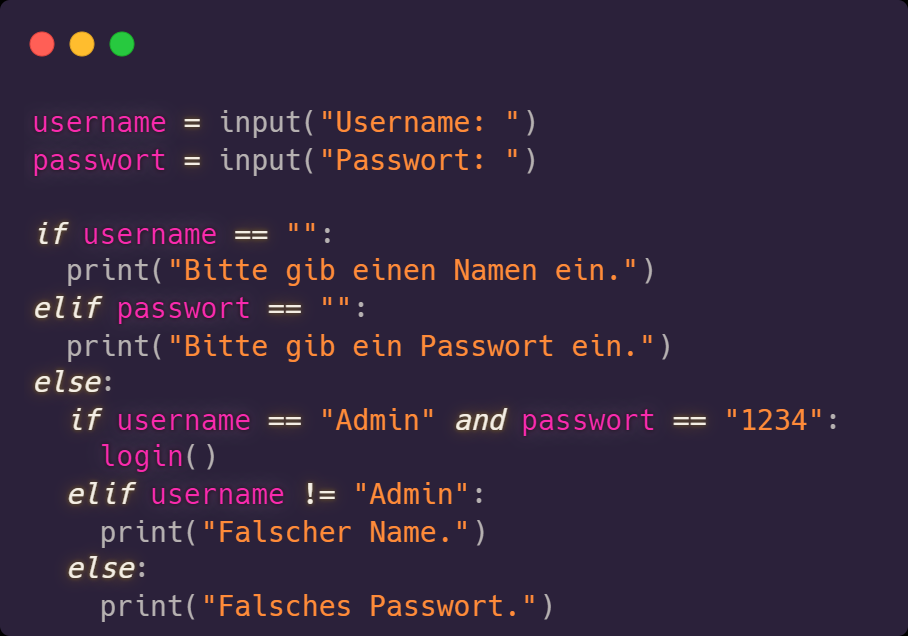 Übung 1
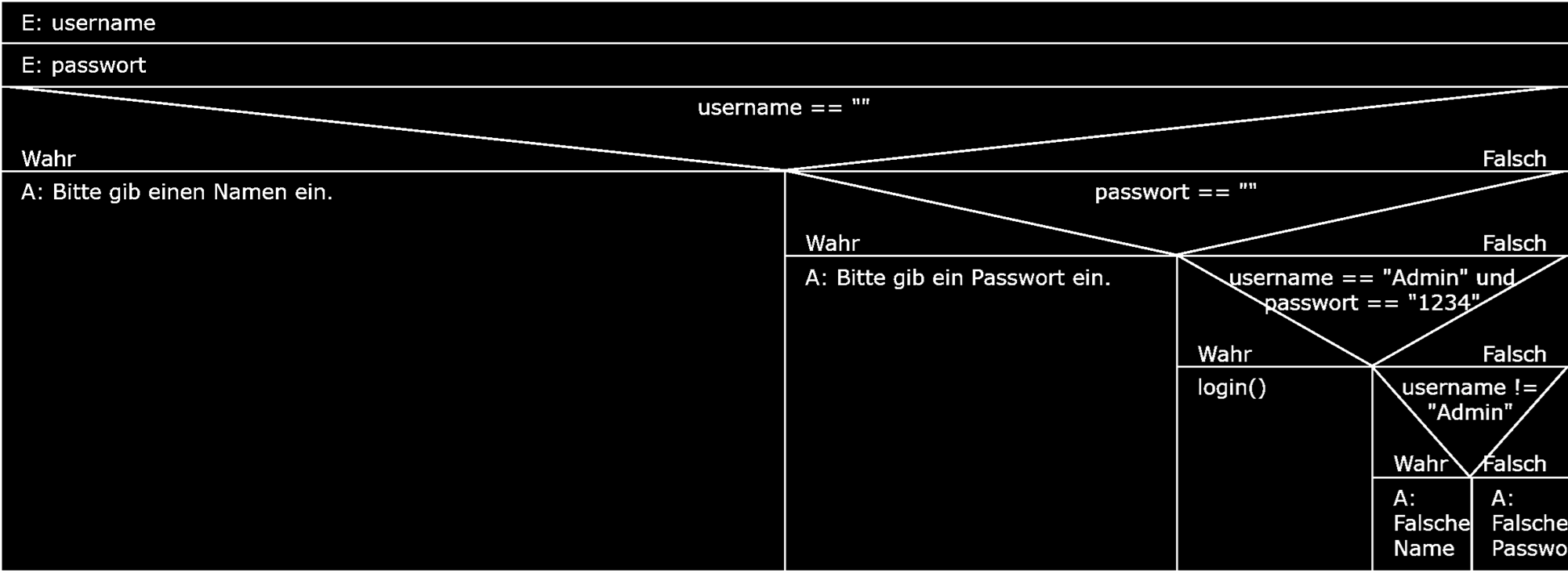 Übung 2
Schreibe ein Programm Auswahl, in dem folgenden Strukturen implementiert sind:
Wenn zahl (int) kleiner als 10 ist, soll sie ausgegeben werden.
Wenn divisor (float) ungleich 0 ist, soll dividend (float) durch divisor geteilt und das Ergebnis in quotient (float) gespeichert werden. Die ganze Rechnung soll ausgegeben werden. Sonst soll eine entsprechende Fehlermeldung ausgegeben werden.
Wenn mindestens eins von a (float), b (float) oder c (float) positiv ist, soll “Guthaben vorhanden” ausgegeben werden. 

Initialisiere die Variablen jeweils mit beliebigen Werten.
Initialisiere die Variablen jeweils mit Nutzereingaben.
Übung 2
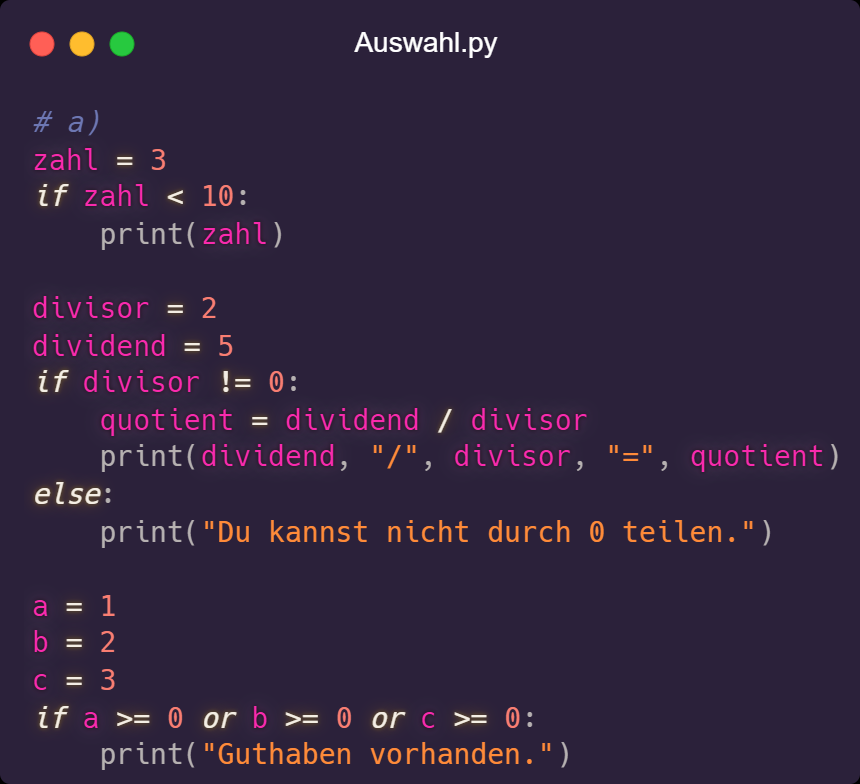 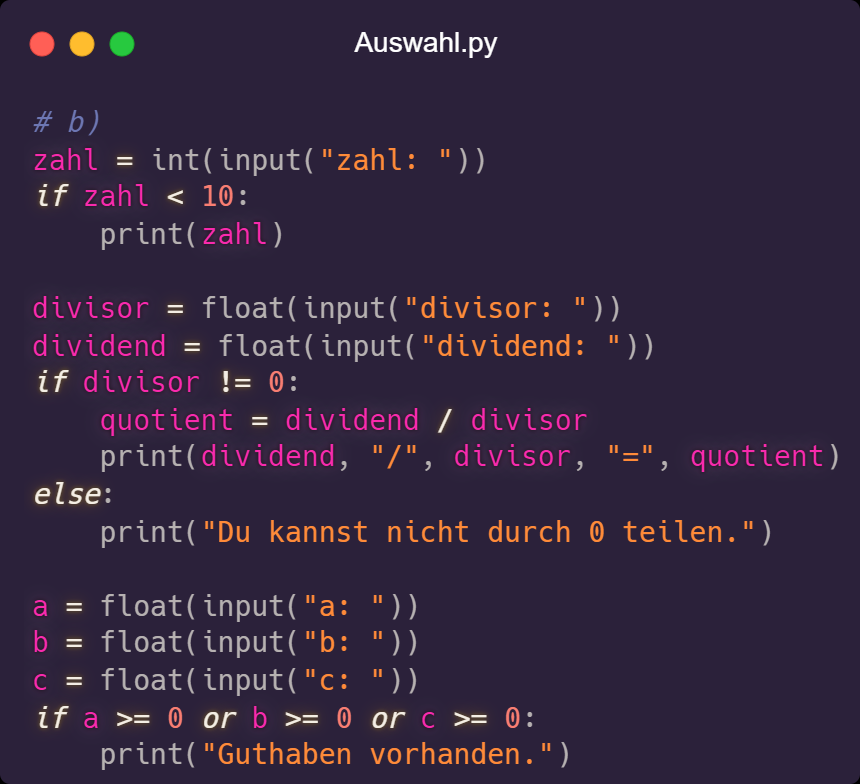 Übung 3
Auswahl
Schreib ein Programm Begruessung, das bei Eingabe eines Alters eine der Begrüßungen ausgibt:
“Hallo Kleiner!”
“Na, wie war die Schule?”
“Und, wie war die Arbeit?”
“Hey Opa, lebst du noch?”
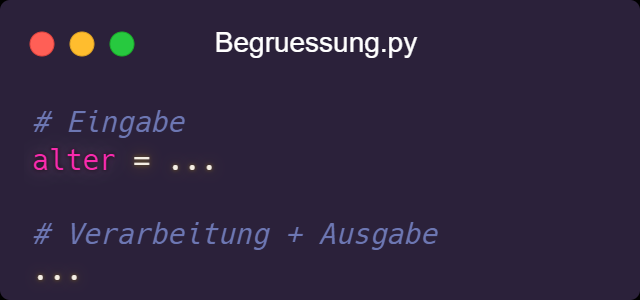